CPD8Assessment and Feedback
Aim: 		QA + QE in Assessment
Duration: 	2 hours
Audience: 	Lecturers, Course Leaders
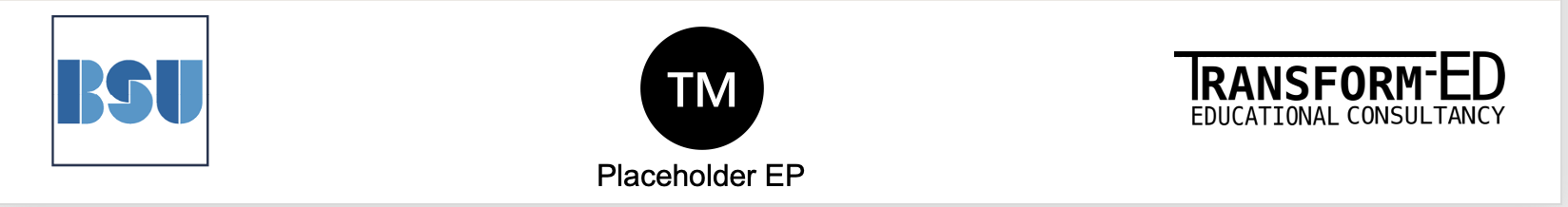 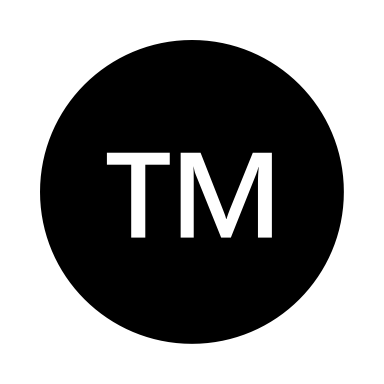 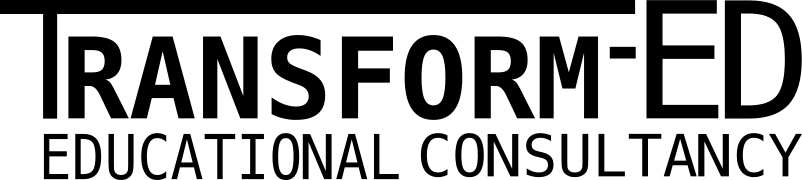 Placeholder EP
Learning Outcomes
Define formative and summative assessment and their role in the assessment process
Articulate best practice in the assessment design
Construct an assessment timeline to develop timed interventions to support student assessment
Discuss an approach for the construction of impactful and meaningful assessment feedback
Discuss elements which support a positive student experience and how these are measured as part of QA processes
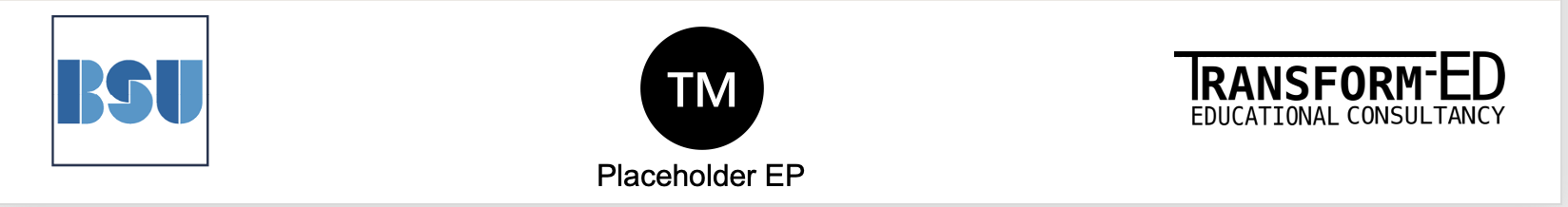 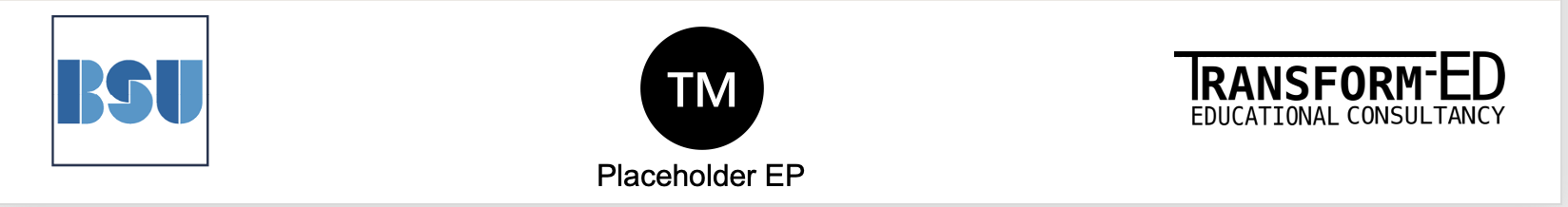 2
[Speaker Notes: Slide from: Dr Shaun Mudd      Lorna Lewis
Teaching Expertise Development]
Content
Assessment for learning
Summative and formative assessment
Constructive alignment
Holistic assessment
Constructing good assessment feedback
Good marking practice
Moderation
Feedback model
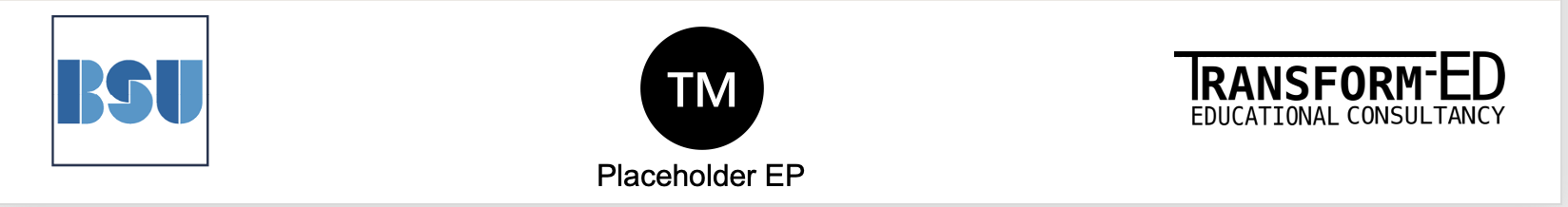 3
[Speaker Notes: Slide from: Dr Shaun Mudd      Lorna Lewis
Teaching Expertise Development]
Why assessment?
Assessment for Learning
Enables teachers to use information about student’s knowledge, understanding and skills to inform their teaching
Teachers provide feedback to students about their learning and how to improve
Assessment as Learning
Involves students in the learning process where they monitor their own progress, ask questions and practise skills
Students use self-assessment and teacher feedback to reflect on their learning, consolidate their understanding and work towards learning goals
Assists teachers to use evidence of student learning to assess student achievement against learning goals and standards
Assessment of Learning
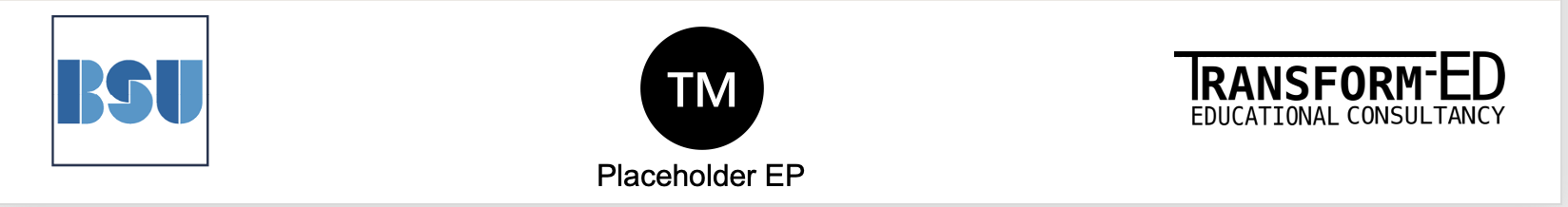 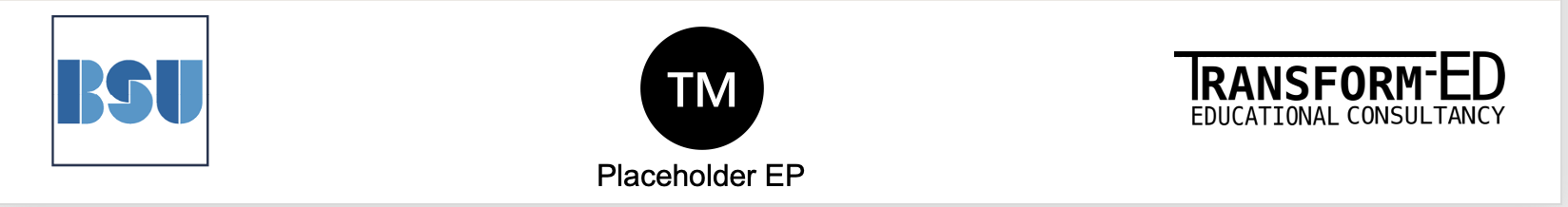 4
[Speaker Notes: Slide from: Dr Shaun Mudd      Lorna Lewis
Teaching Expertise Development]
Summative & Formative
Formative assessment
Does not count to a student’s grade. 
Informs the completion of the summative task
Helps to support student understanding of the assessment task. 
Can help with student pacing and meeting deadlines
Engages students with the assessment criteria
Can help to enhance module and degree performance.
Summative assessment
Counts to the module grade and potentially the final degree outcome. 
Links to the module specification and validation (cannot be changed without approval)
Subject to intense QA and QE
Needs clear management and student support. 
Requires clear understanding for all the markers
Often requires external examiner approval
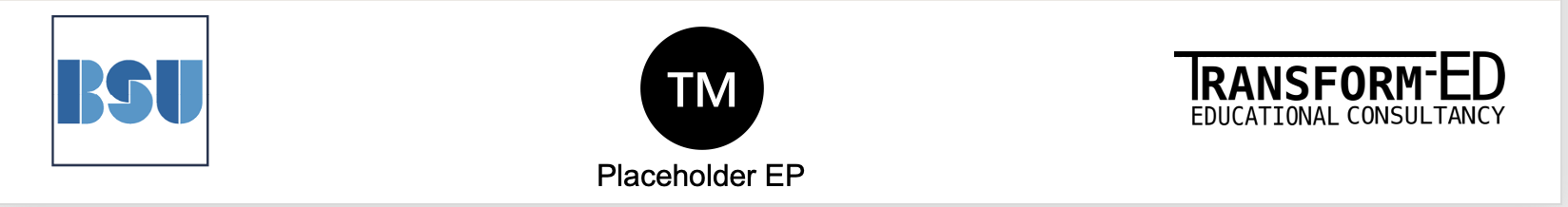 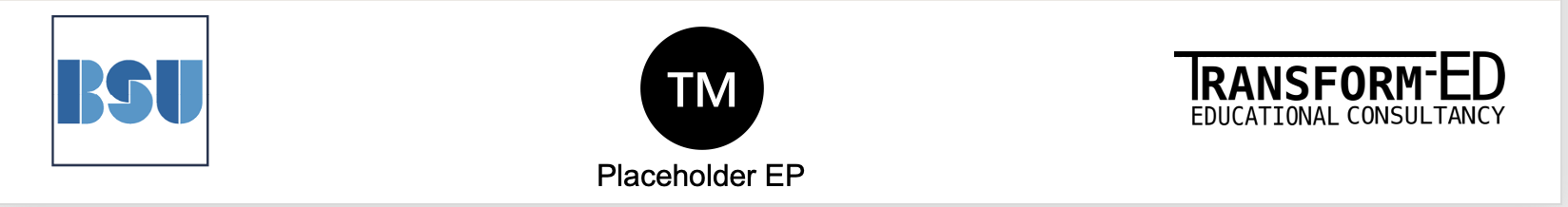 5
[Speaker Notes: Slide from: Dr Shaun Mudd      Lorna Lewis
Teaching Expertise Development]
NUS Assessment charter (1)
Formative assessment and feedback should be used throughout the programme.
Students should have access to face-to-face feedback for at least the first piece of assessment each academic year.
Receiving feedback should not be exclusive to certain forms of assessment.
Feedback should be timely.
Students should be provided with a variety of assessment methods.
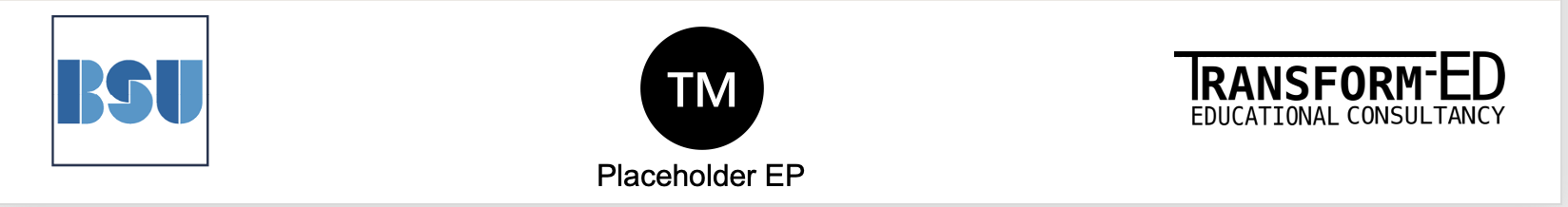 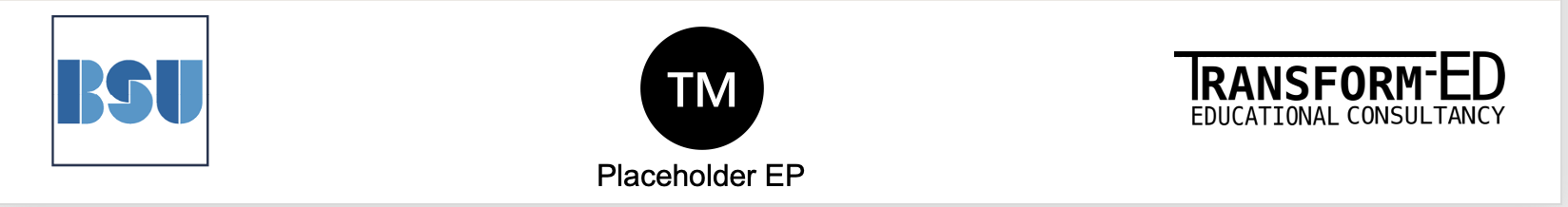 6
[Speaker Notes: Teaching Expertise Development]
NUS Assessment charter (2)
There should be anonymous marking for all summative assessment.
Students should be able to submit assessment electronically.
Students should be supported to critique their own work.
Programme induction should include information on assessment practices and understanding marking criteria.
Students should be given a choice of format for feedback.
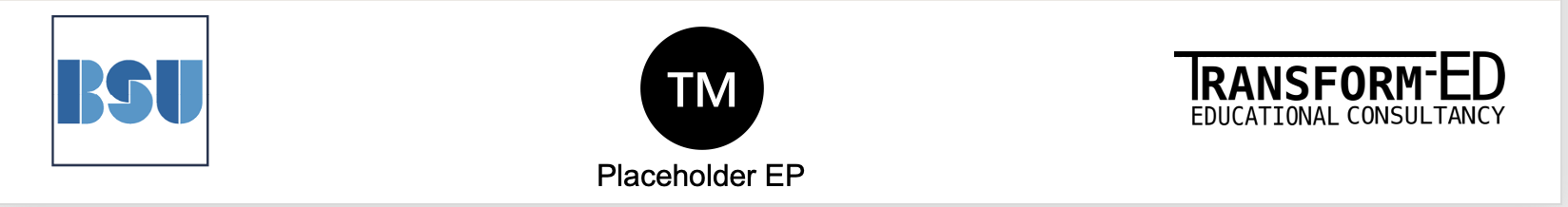 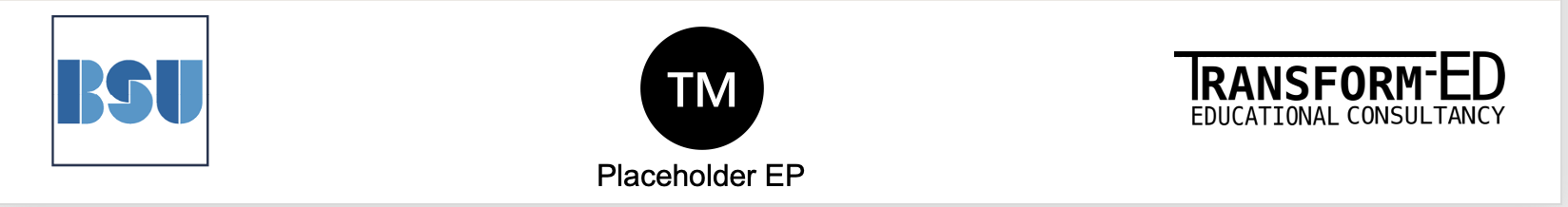 7
[Speaker Notes: Teaching Expertise Development]
NUS Assessment & Feedback Tool
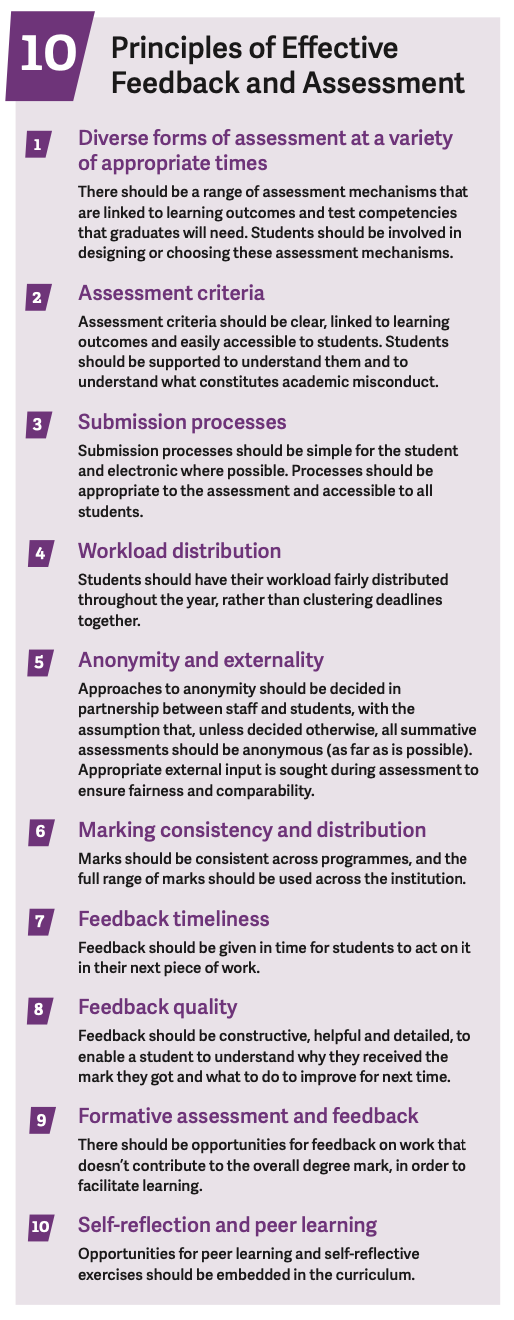 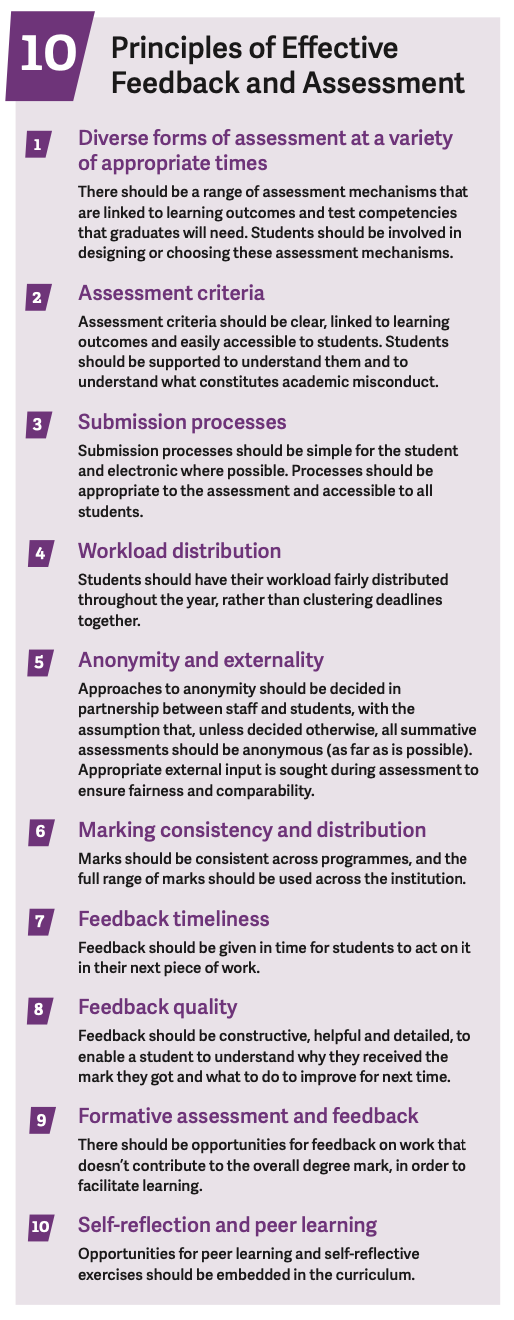 https://www.qaa.ac.uk/docs/qaas/focus-on/nus-assessment-and-feedback-benchmarking-tool.pdf?sfvrsn=f37cf481_14
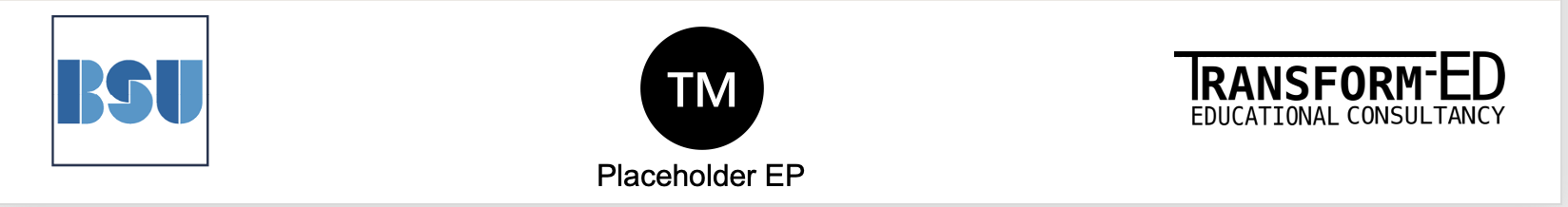 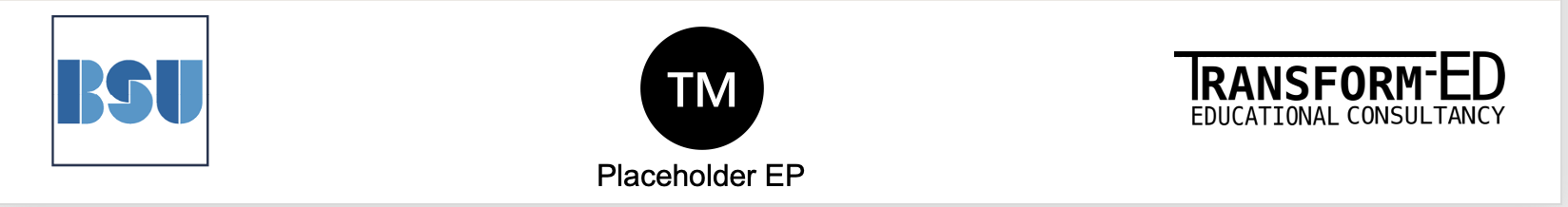 8
[Speaker Notes: https://www.qaa.ac.uk/docs/qaas/focus-on/nus-assessment-and-feedback-benchmarking-tool.pdf?sfvrsn=f37cf481_14]
Designing assessment
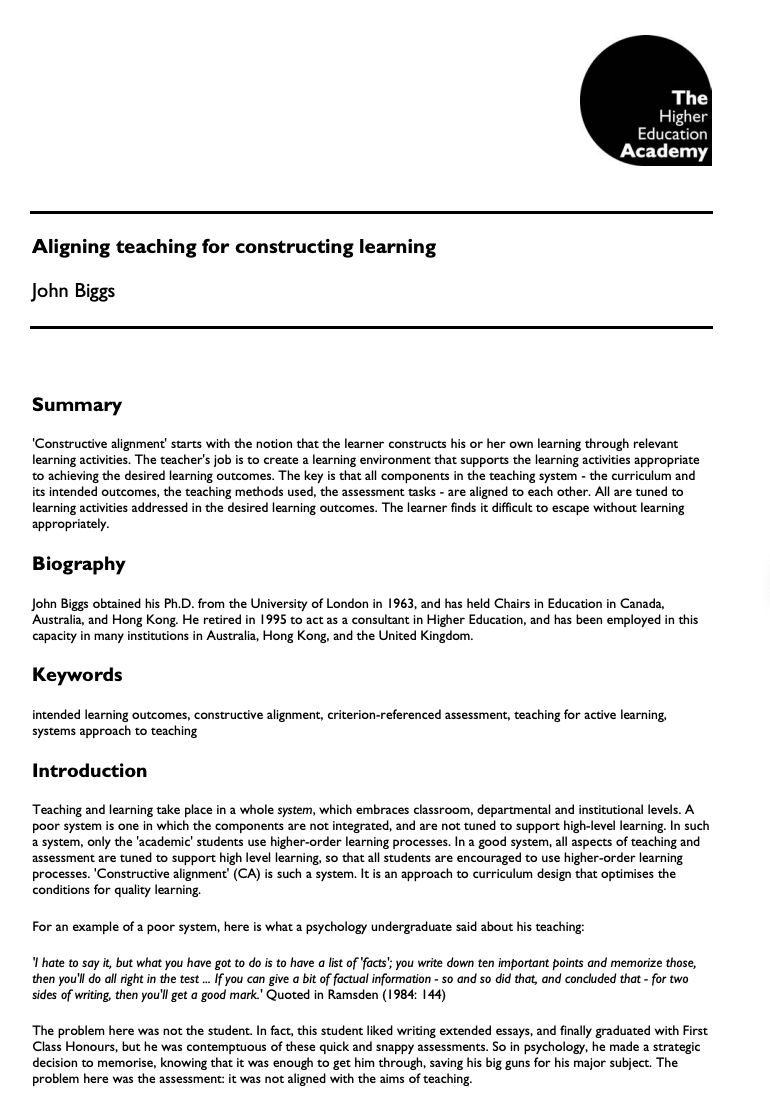 When designing and planning assessment for a module there are a number of important considerations to consider. 

A lot of these relates back to constructive alignment. See Biggs and Tang (2011) - Adapted from Biggs (1999) and Houghton (2004). 

This is where the teaching activities, student learning and assessment are aligned whereby the learning activities align with the ILOs and therefore the assessment. 

https://www.advance-he.ac.uk/knowledge-hub/aligning-teaching-constructing-learning
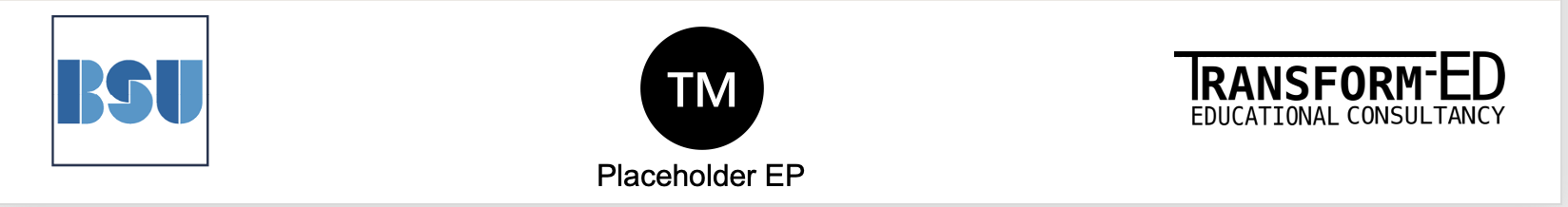 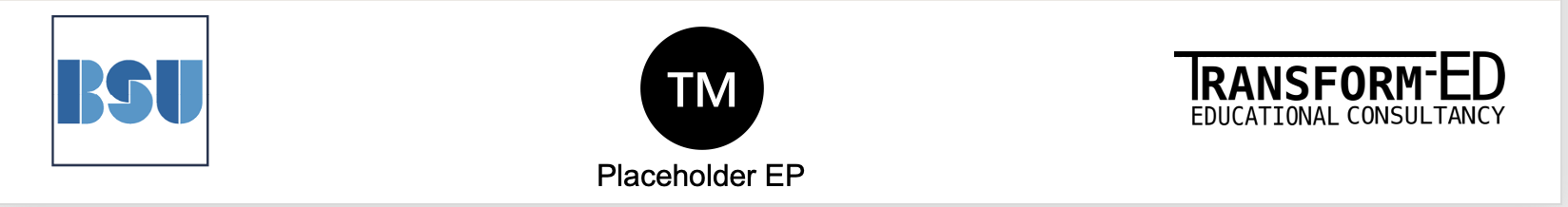 9
[Speaker Notes: Teaching Expertise Development]
Holistic assessment
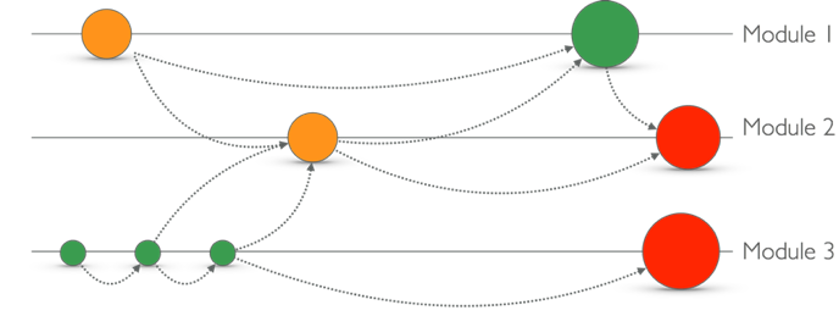 Based on work from Uni of Herts & Greenwich.
Green = lower stake | Amber = higher stake | red = high stake
Assessments in a degree need to link together
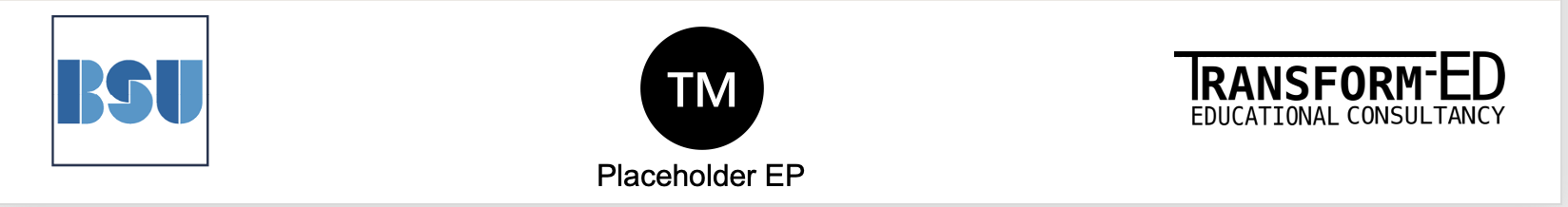 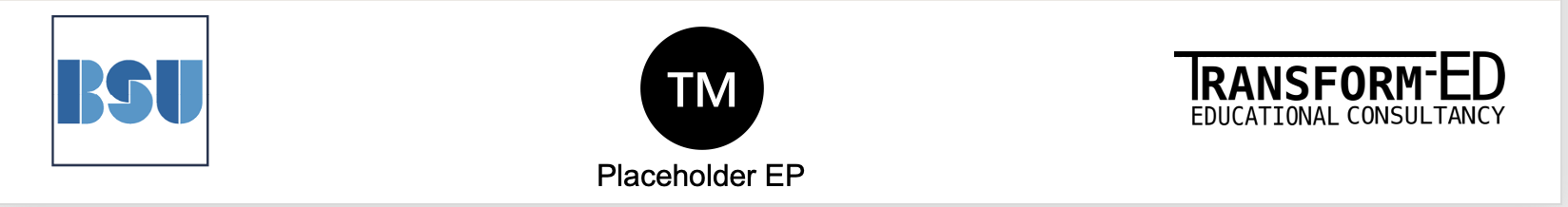 10
[Speaker Notes: Teaching Expertise Development]
(OfS) B4 Effective Assessment, Credible awards
Students are assessed effectively
Each assessment is valid and reliable 
Academic regulations are designed to ensure that relevant awards are credible 
Academic regulations are designed to ensure the effective assessment of technical proficiency in the English language
Relevant awards granted to students are credible at the point of being granted and when compared to those granted previously.
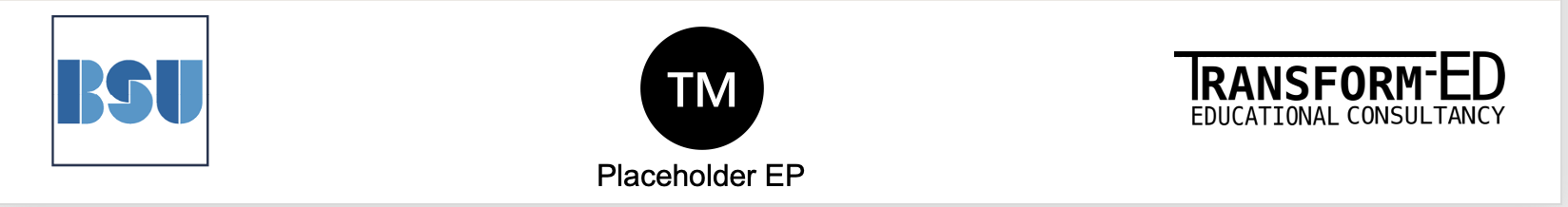 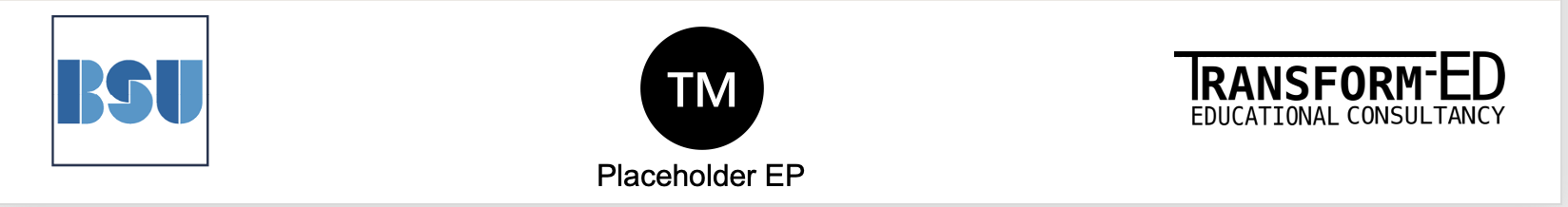 11
[Speaker Notes: Teaching Expertise Development]
(OfS) B5 Sector recognised standards
Part A - Threshold standards:
A1 Conventions for qualification titles at each level (4-8)
A2 Typical volumes of credit for HE qualifications at each level (4-8)
A3 Qualification descriptors

Part B – Classification descriptors 
Typical skills and attributes for each classification for Level 6 bachelors’ degrees
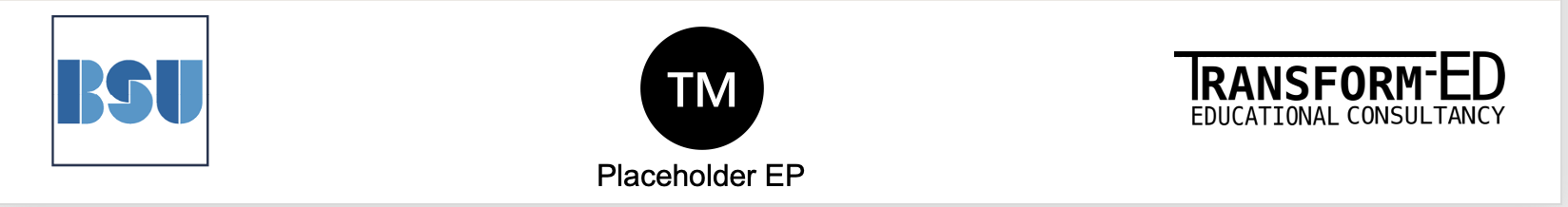 12
[Speaker Notes: Teaching Expertise Development]
Assessment timeline
Assessment launch & FAQs
Formative assessment
Drop-in support
1
2
3
4
5
6
7
8
9
10
11
12
Assessment check-in & iLO activity.
Online forum via VLE
Summative submission
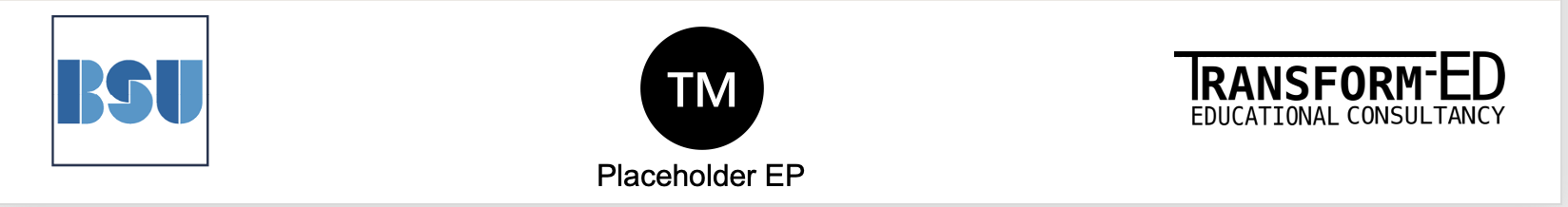 13
[Speaker Notes: Slide from: Dr Shaun Mudd      Lorna Lewis
Teaching Expertise Development]
Activity: Managing the journey
Running module assessment is like being a project manager. 

Effective and planned communication is critical. Repetition and reinforcement are often required as well as signposting. 

Peer student and student agency are key areas to develop.

Based on the timeline on the previous slide, discuss in groups activities, interventions or resources which can be developed and given to students. Put idea on a ppt slide as part of a co-creation activity. Present back to the group
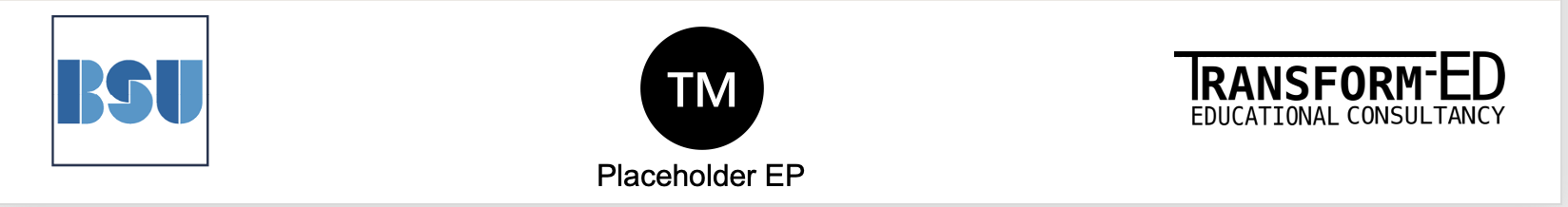 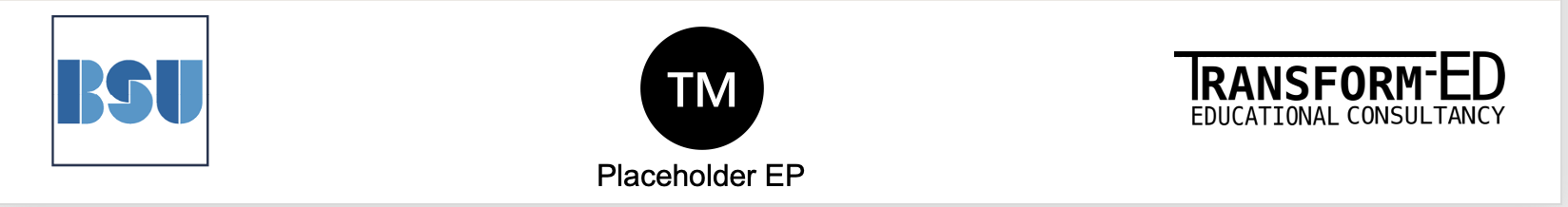 14
Giving feedback to students
We give feedback to students but unless they fail they are not able to re-submit their work - so how is the feedback useful? It needs to feed forwards to support future activities, modules and potentially employability. 

Importantly, and as part of the NSS, we need to support students to:
	
Identify when they are receiving feedback (verbal, written, other)
Develop feedback literacy
Apply their feedback to their studies
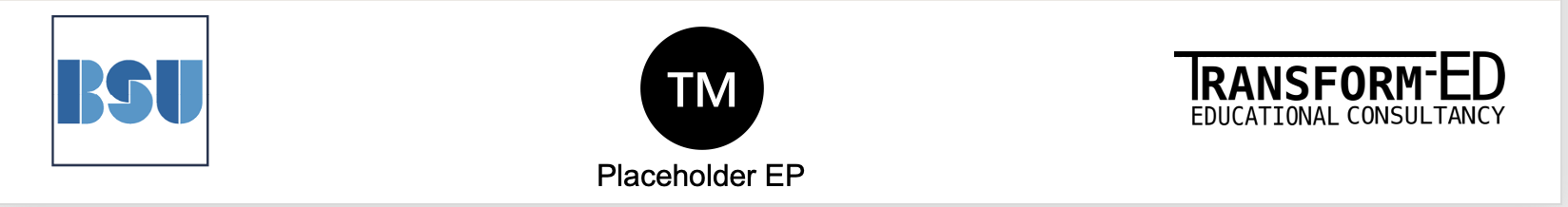 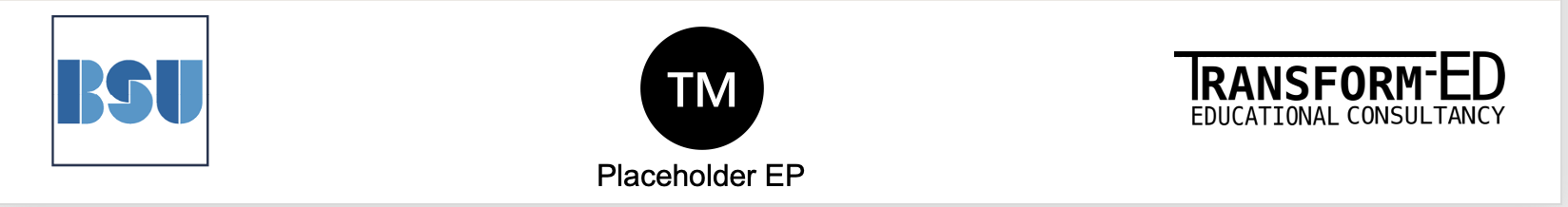 15
[Speaker Notes: Slide from: Dr Shaun Mudd      Lorna Lewis
Teaching Expertise Development]
Juwah’s Seven principles (1)
Facilitates the development of self-assessment (reflection) in learning.
Encourages teacher and peer dialogue around learning.
Helps clarify what good performance is (goals, criteria, expected standards).
Provides opportunities to close the gap between current and [pursue] desired performance.
Juwah et al. (2004)
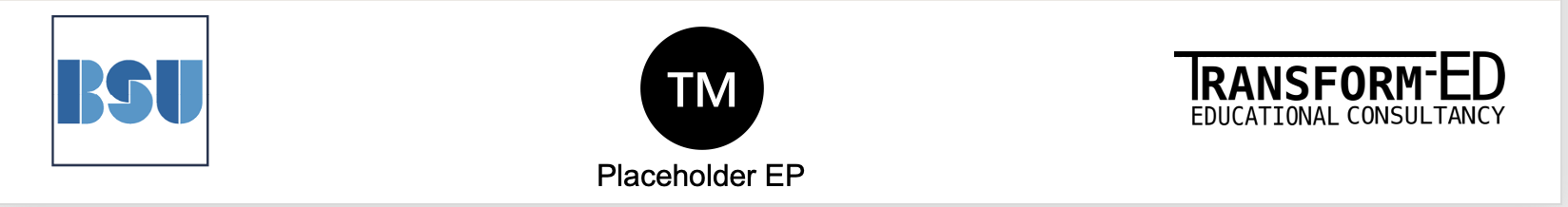 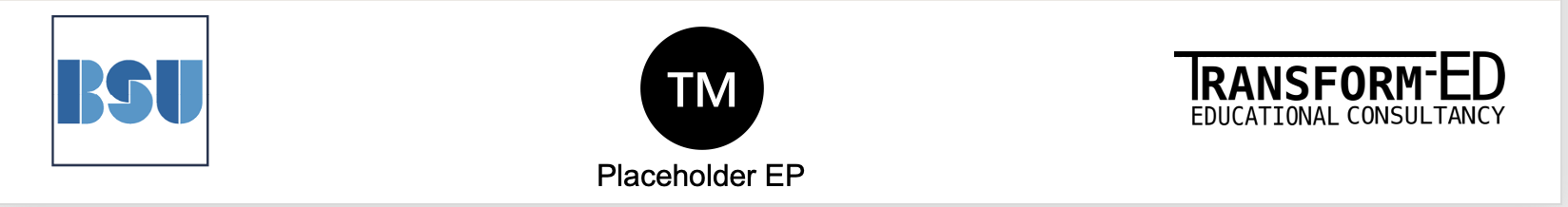 16
[Speaker Notes: Slide from: Dr Shaun Mudd      Lorna Lewis
Teaching Expertise Development]
Juwah’s Seven principles (2)
Provides opportunities to close the gap between current and [pursue] desired performance.
Delivers high quality information to students about their learning.
Encourages positive motivational beliefs and self-esteem.
Provides information to teachers that can be used to help shape the teaching [diagnostic].
Juwah et al. (2004)
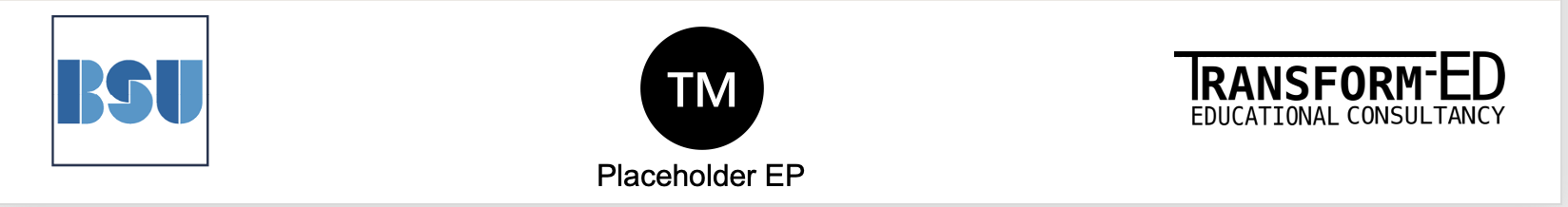 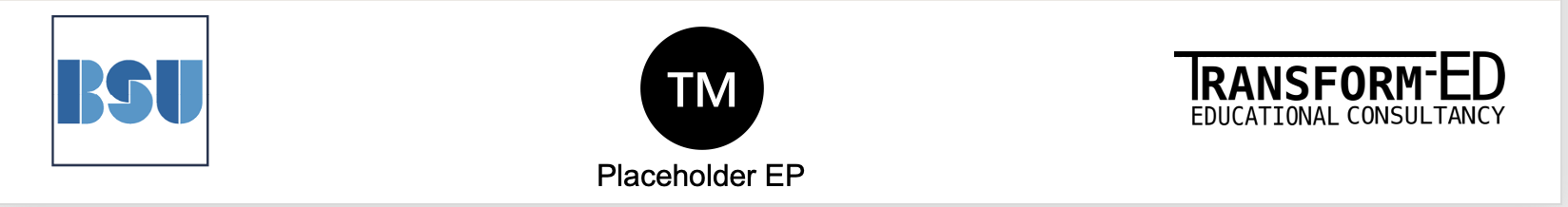 17
[Speaker Notes: Slide from: Dr Shaun Mudd      Lorna Lewis
Teaching Expertise Development]
Giving feedback to students (1)
SUBJECT FEEDBACK
LOGISTICAL FEEDBACK
STRATEGIC FEEDBACK
This is feedback on their assessment and in particular in relation to the module learning outcomes and the assessment criteria. 

It is about the work and not the student. Avoid ‘I’ and ‘You’ when giving this type of feedback unless the assessment modality requires it.
This is also feedback on their assessment but with a focus on the operational elements. For example, structure, spelling, grammar, referencing, formatting and other non-subject specific elements. 

This is also a good place to link to their formative feedback.
This is where feedback should become feedforward and give students actions to enhance further their performance. 

Additionally, it is good practice to identify future modules and and assessment whereby they can deliver and target their actions.
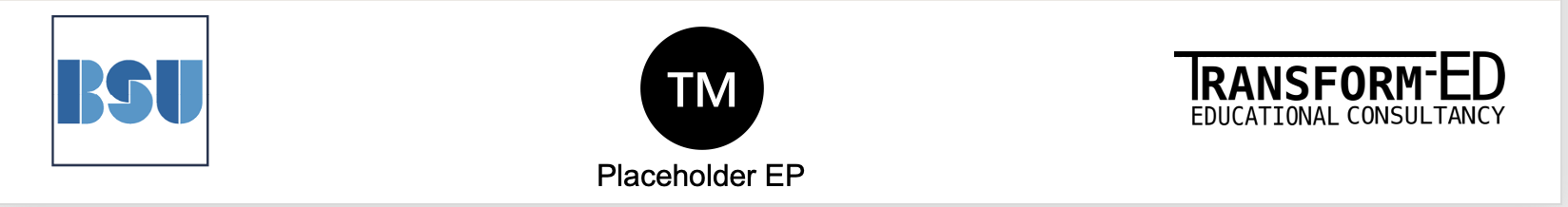 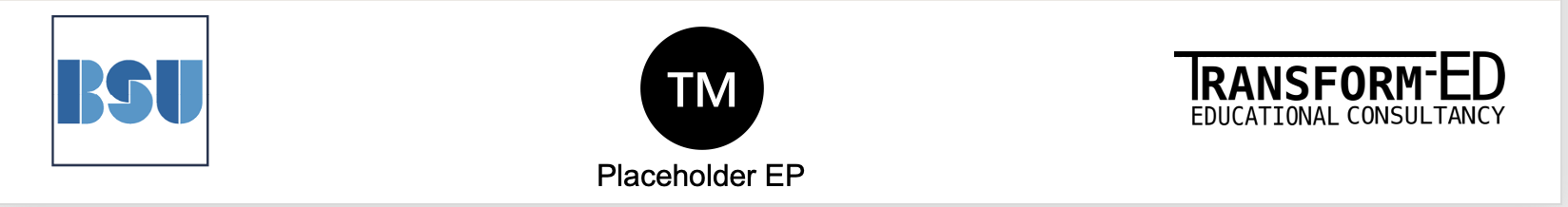 18
Giving feedback to students (2)
SUBJECT FEEDBACK
LOGISTICAL FEEDBACK
STRATEGIC FEEDBACK
This is feedback on their assessment and in particular in relation to the module learning outcomes and the assessment criteria. 

It is about the work and not the student. Avoid ‘I’ and ‘You’ when giving this type of feedback unless the assessment modality requires it.
This is also feedback on their assessment but with a focus on the operational elements. For example, structure, spelling, grammar, referencing, formatting and other non-subject specific elements. 

This is also a good place to link to their formative feedback.
This is where feedback should become feedforward and give students actions to enhance further their performance. 

Additionally, it is good practice to identify future modules and and assessment whereby they can deliver and target their actions.
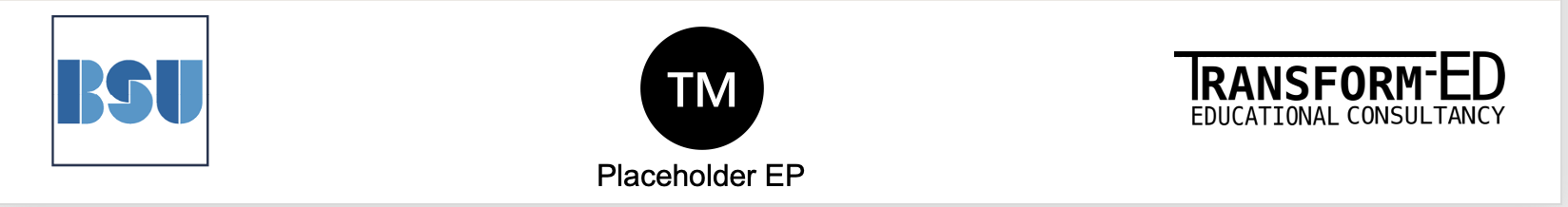 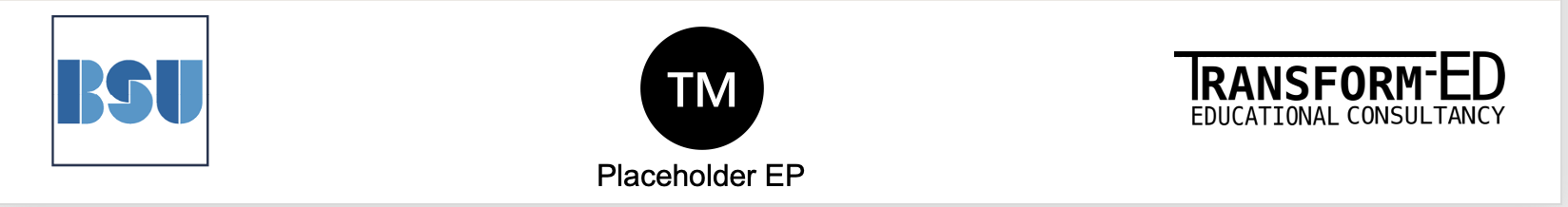 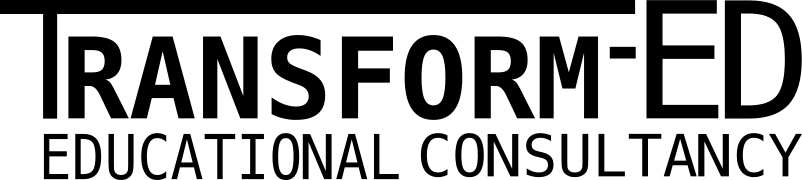 19
[Speaker Notes: The two red circles are areas where feedback will help students to understand their received grade.]
Good marking practice
A clear rubric aligned to the institution’s grading framework is essential (also share this with students).
When marking, review a couple of pieces of work blind and then discuss the grades with the marking team to explore and confirm standards. 
Do no make personal judgements (avoid ‘I’) and overall the grading is based on more than one person,
Give clear constructive feedback knowing that it will be shared with others (staff, students, externals, online).
Where possible, compare to previous year to maintain levels.
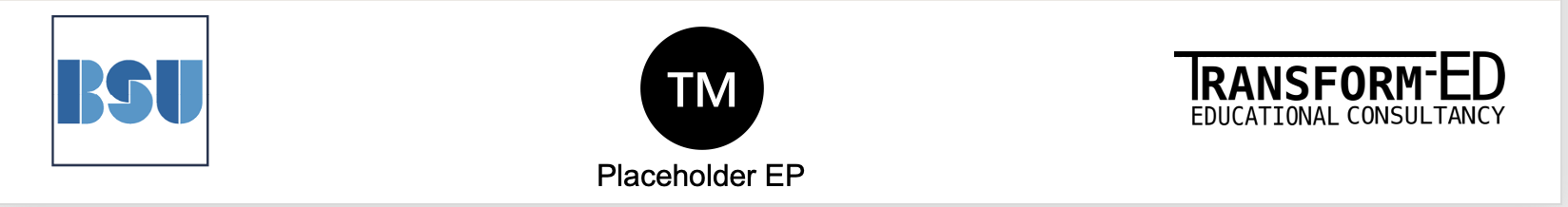 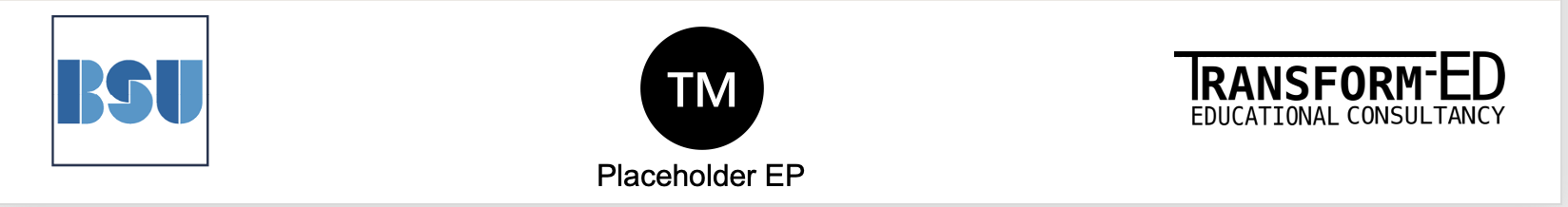 20
[Speaker Notes: Slide from: Dr Shaun Mudd      Lorna Lewis
Teaching Expertise Development]
Marking and Moderation
Information is covered in the BSU policy. 

Double marking -  this is for non-written forms of assessment (for example presentations) where two assessors are normally involved in marking and agree the final mark.

Second marking -  this is strongly recommended for all substantial summative assignments such as dissertations and final projects. Once complete the two markers should discuss and agree a grade. 

‘Internal moderation is a process separate from marking and provides assurance that marking criteria have been applied appropriately. It should also reflect the shared understanding of the markers, and an approach which enables comparability across academic subjects .
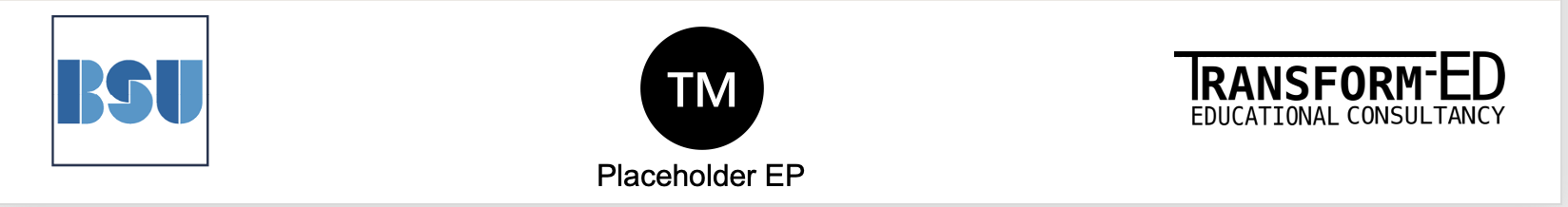 21
Moderation (1)
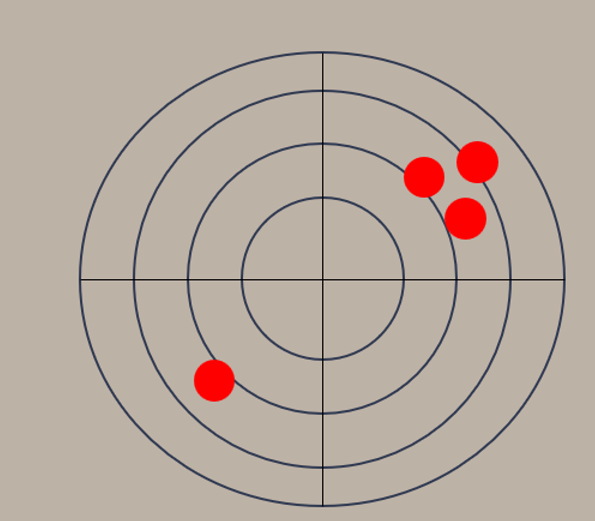 Internal Moderation 
by Partner
Internal Moderation
by BSU (normally completed by the Link Tutor)
Accuracy (how closes to the target)
Precision (how close to each other)
External Moderation by External Examiner
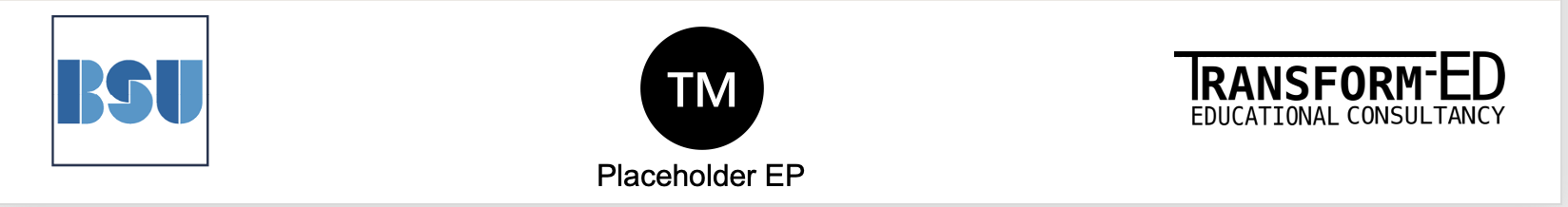 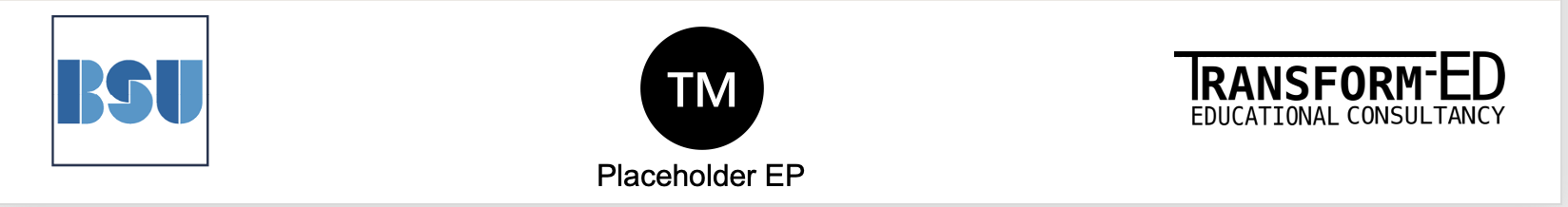 22
[Speaker Notes: Text from: Dr Shaun Mudd      Lorna Lewis
Teaching Expertise Development]
Moderation (2)
Information is covered in the BSU policy. (text from/adapted from the policy)

‘Module Leaders have responsibility for ensuring that summative assignments are double-marked or second-marked where it is appropriate. 

This is subject to academic judgement and should be based on the guidance below. However, it should be noted that all summative assignments should be internally moderated. 

Where second marking has taken place, moderation is required where three or more markers are within the marking team to ensure consistency’
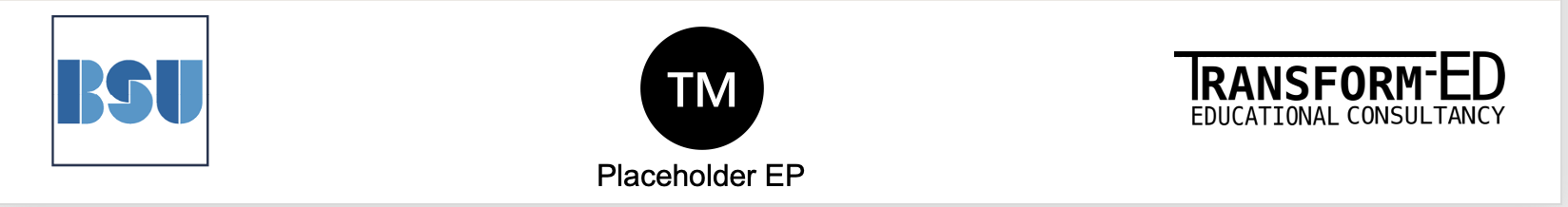 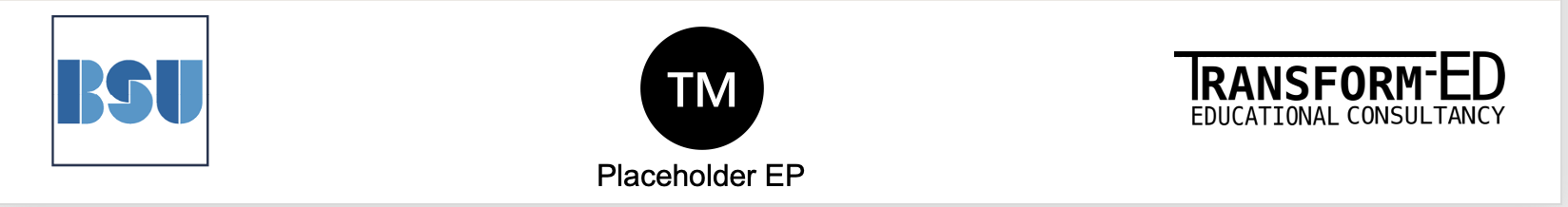 23
Moderation- process (1)
Internal moderation ensures that the marking of student assignments is rigorous, fair, reliable, consistent with the marking criteria, and that the grades/ marks awarded are at the appropriate standard. 

It should take place BEFORE provisional grades are released to students.

All staff newer to marking should be supported and included in the processes.

The Moderator is not entitled to amend individual marks. However, if Moderators have specific concerns, they should raise these with the original markers but have no right to overrule.
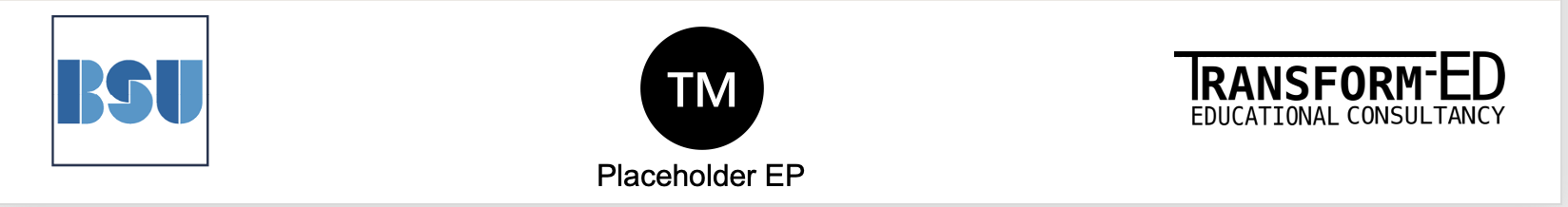 24
[Speaker Notes: Teaching Expertise Development]
Moderation- process (2)
Should such a dispute occur, with no resolution, a third marker should be invited to adjudicate. 

The external examiner should not act as another marker. 

Should feedback from the Moderator result in the original markers amending marks for students within the sample, all summative assignments for that cohort will be reviewed by the original markers to check for fairness and consistency of approach. 

Marks can be amended at the Subject Board and are therefore provisional until ratified by the Assessment Board
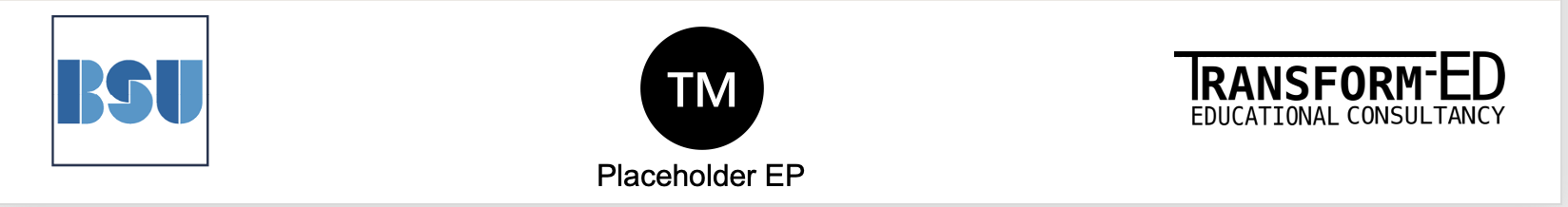 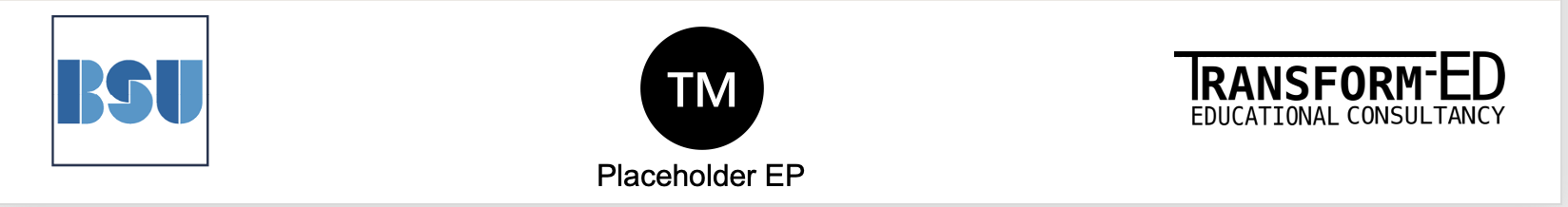 25
Moderation- process (3)
Moderations should be based on a sample which comprises:

typically 10% or a minimum of 8 assignments taken from the full range of marks awarded. 
All failed assignments should be moderated. 
If 8 or fewer assignments are available, all of these should be moderated. 
Samples should be taken to represent student work at every delivery location (including modules delivered at partner institutions) and every mode of study. Resubmitted work should also be moderated.
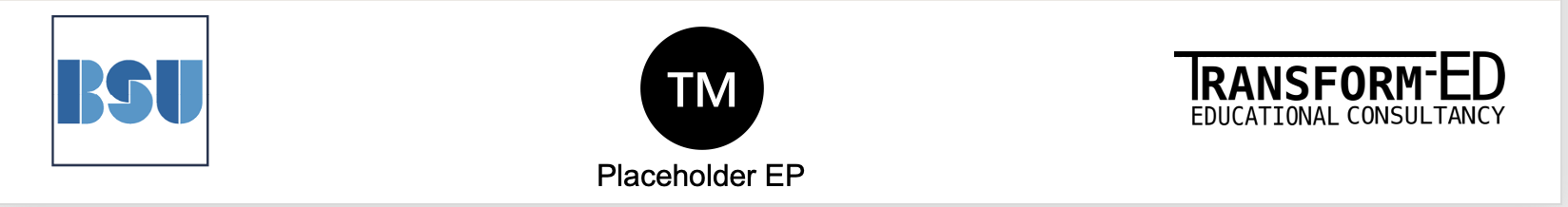 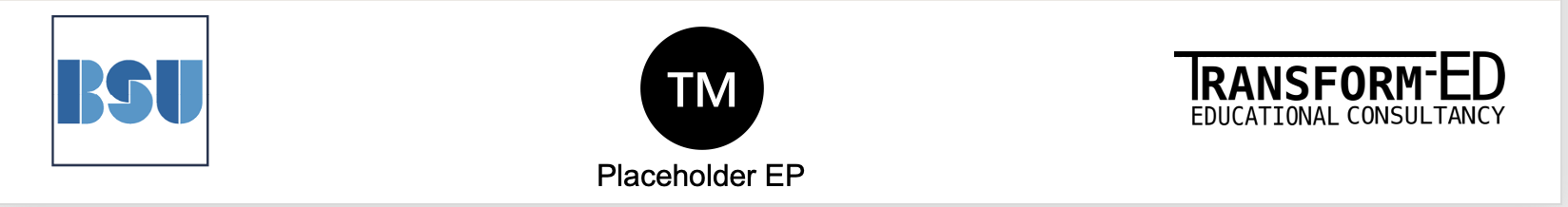 26
[Speaker Notes: Teaching Expertise Development]
Moderation- partners (1)
Partner institutions must ensure that their own internal processes for the approval of assessment tasks and the moderation of student output are rigorous and consistent with the University Assessment and Feedback Policy

Arrangements for moderation by BSU, which must involve at least one member of University staff (usually the link tutor), should be agreed annually with the partner organisation and confirmed at School Quality Management Committees. 

All modules at partner institutions, will be sampled for moderation by the University.
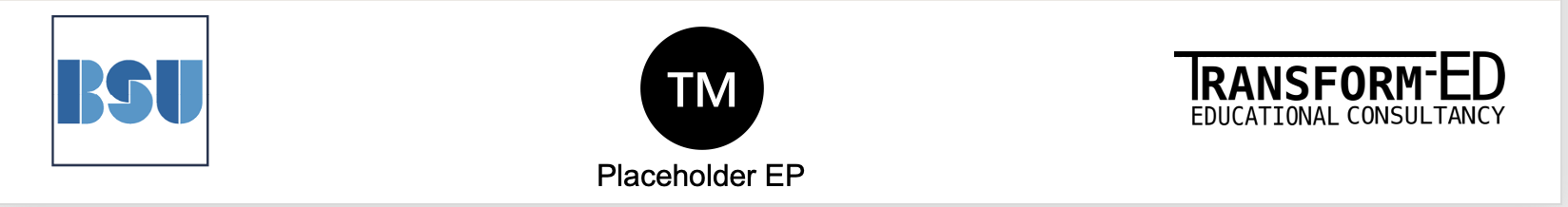 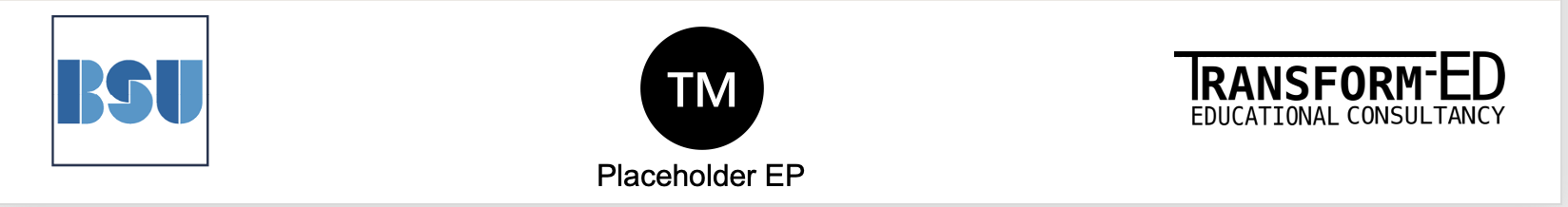 27
[Speaker Notes: Teaching Expertise Development]
Moderation- partners (2)
When determining the sample size for BSU moderation of assessments marked by partner providers, the following criteria will be considered: 

(1) the length of time the partnership has been established 

(2) the length of time the programme has been in operation 

(3) any conditions for moderation as set out at the approval event 

(4) the experience of the lecturer marking the student output 

(5) the level of the module and contribution to the overall degree classification
 
(6) the type of student output and the practicalities of implementing the moderation process e.g. art exhibitions and performances.
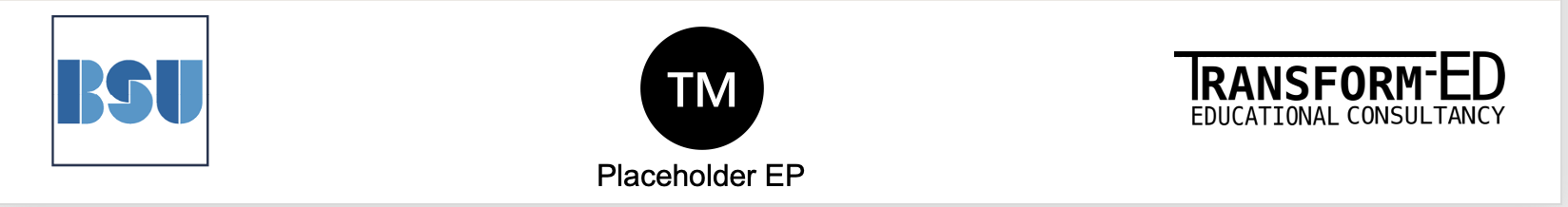 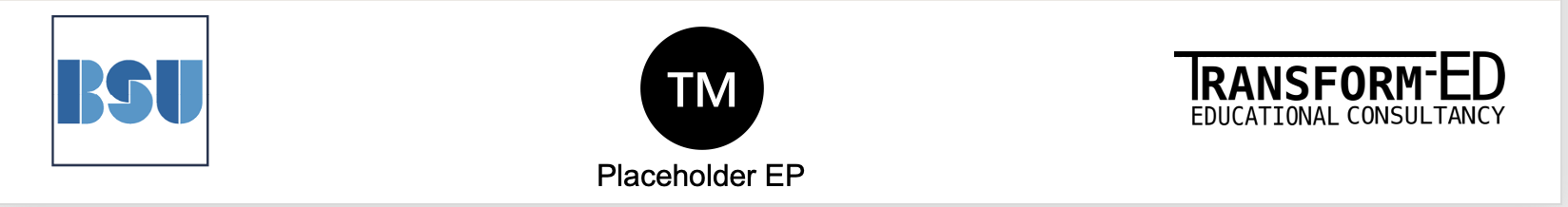 28
[Speaker Notes: In the event of concerns about the quality of provision the University may extend and/or increase levels and duration of second marking and moderation.]
Any questions?
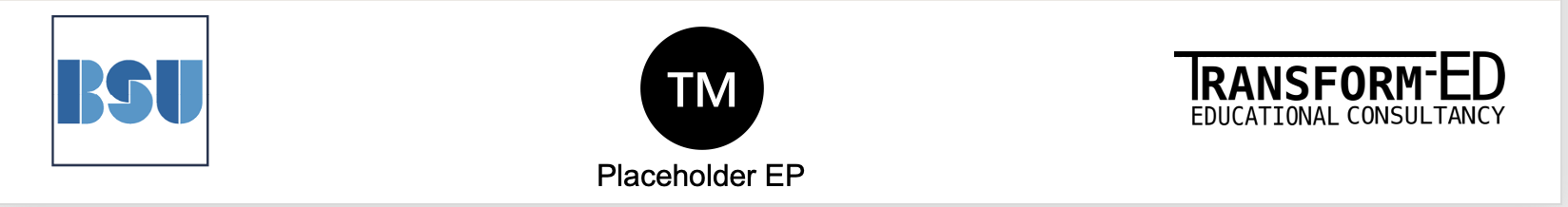 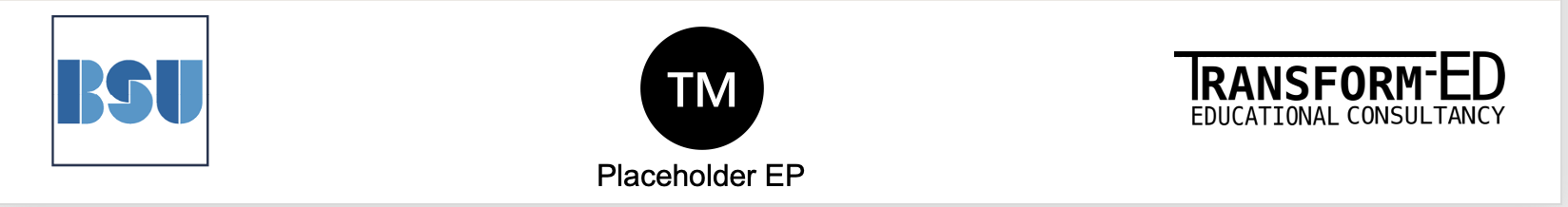 29
[Speaker Notes: Slide from: Dr Shaun Mudd      Lorna Lewis
Teaching Expertise Development]
Thank You
Your name
Contact details
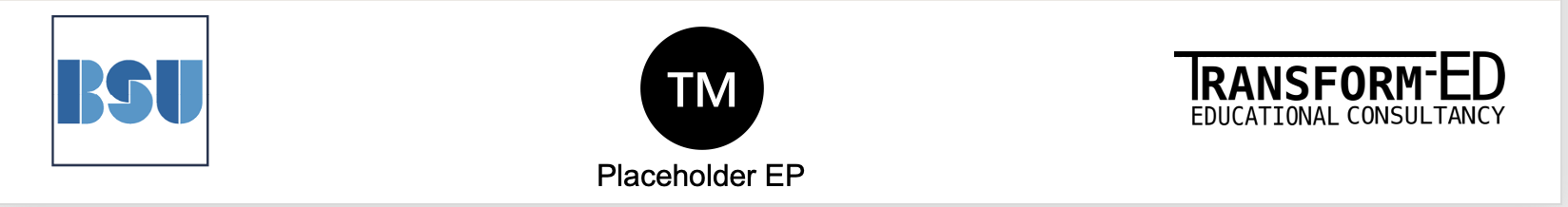 04 October 2024
References
https://web.archive.org/web/20201212072520id_/https://www.uky.edu/~rsand1/china2018/texts/Bloom%20et%20al%20-Taxonomy%20of%20Educational%20Objectives.pdf

https://haqaa2.obsglob.org/wp-content/uploads/2020/11/2001_Anderson_A-taxonomy-for-learning-teaching-and-assessing.-A-Revision.pdf

https://quincycollege.edu/wp-content/uploads/Anderson-and-Krathwohl_Revised-Blooms-Taxonomy.pdf

https://s3.eu-west-2.amazonaws.com/assets.creode.advancehe-document-manager/documents/hea/private/resources/id477_aligning_teaching_for_constructing_learning_1568036613.pdf

https://www.enhancingfeedback.ed.ac.uk/documents/id353_senlef_guide.pdf

https://www.bathspa.ac.uk/media/bathspaacuk/about-us/policies/academic-and-student/Assessment-and-feedback-policy.pdf
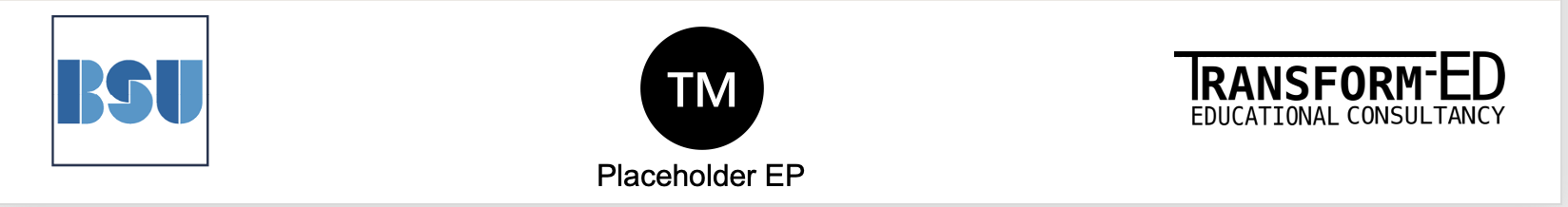 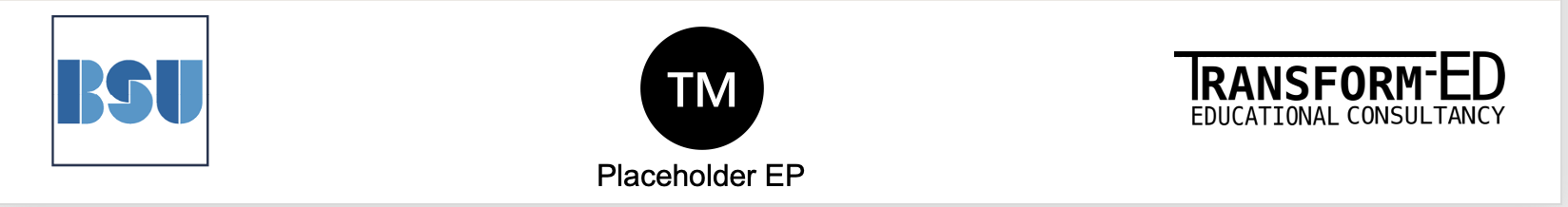 31
[Speaker Notes: Teaching Expertise Development]
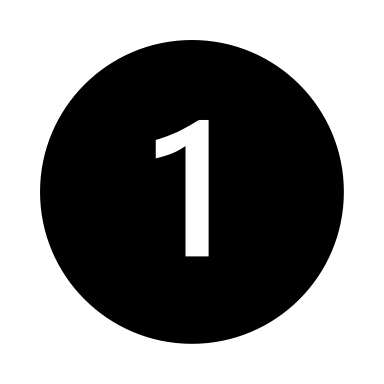 Just One Thing
Think about the assessment you remember the most from when you attended university. Why do you remember this? What can you learn from this reflection? Was it a good or bad experience?
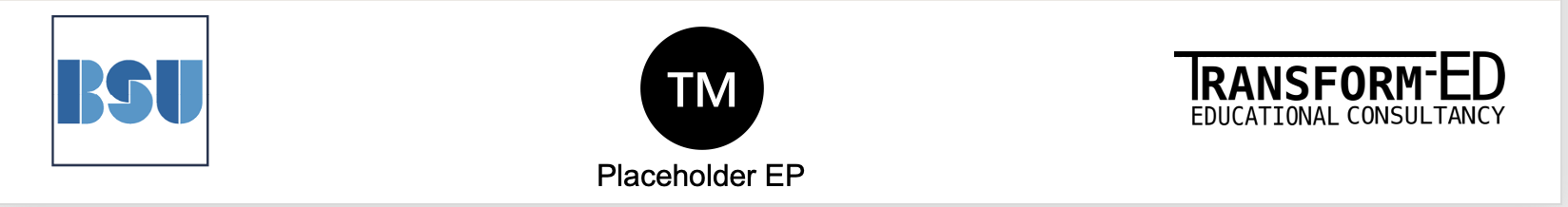 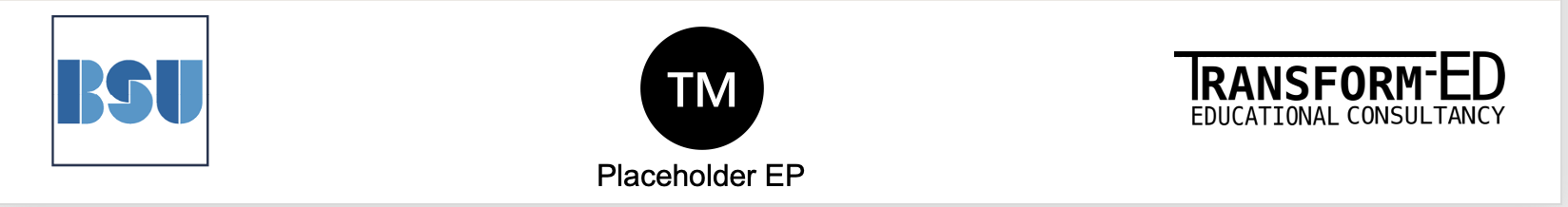 32